Assignment #4Self-Portraits
Art A
Mrs. Lyon
2010
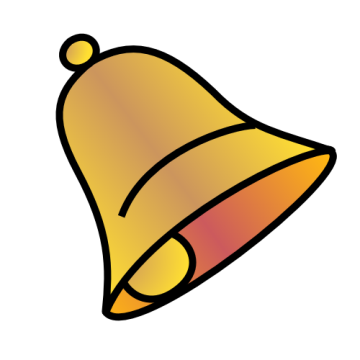 Bell Work 12.1.2015
What is the most challenging thing for you to draw on the human face?(Eyes, ears, lips, nose, forehead, chin, hair, etc. )
What is the easiest thing for you to draw on the human face?
What worries you the most when you think about drawing a self-portrait? Why is that?
If you finish with extra time, try to draw these things by themselves: eyes, nose, ears, etc.
Agenda
Review Bell Work
Talk in your table groups about your answers to your bell work
Does anyone have tricks to drawing the things that are challenging for you?
Be ready to present one of the tricks you learned in your table groups.
Recap Exit Pass
Sketching Practice today to help with self-portraits
Self-Portraits! 
Rubric – next class
Goals
Exit Pass
Reminders…
Art Fees need to be paid $15- or $7- for fee wavier
When you pay your fee you get your mask 
If you do not pay your fee by the end of the term, it becomes a fine and you can not get your mask 
Review Bell Work
In your table groups talk about:
What is the most challenging thing for you to draw on the human face?
What is the easiest thing for you to draw on the human face?
What worries you the most when you think about drawing a self-portrait? Why is that?

Share technique ideas with group members that you have learned in the past about how to draw those things that are challenging for other people at your table group.
Pencil PortraitRealistic Portrait
http://www.artyfactory.com/portraits/pencil_portraits/pencil_portrait_slideshow.html
Sketching Practice Today
Eye
Ear
Nose
Mouth
Proportions of the Human Face
Eye
Ear 1
Ear 2
Ear 3
Nose 1
Nose 2
Nose 3
Mouth 1
Mouth 2
Mouth 3
Exit Pass 12.1.2015
What was the most challenging part of the face for you to draw in class today?
What was the easiest part of the face to draw today and WHY?
What was one trick you learned today about drawing a part of the face?

See you next class, we will start drawing out the entire face in proportion
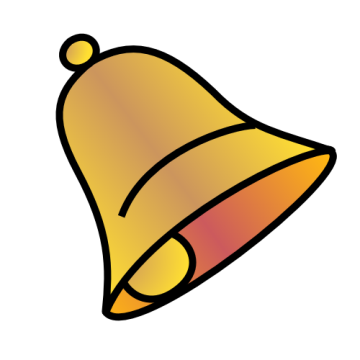 Bell Work 10/21/2010
Complete the following worksheet at your table, there are two copies per table, share them with your neighbors
Answer true or false to the statements
Take a guess even if you aren’t sure about the answer
You will not get graded on if you are wrong or right, only if you try, we will all learn from our mistakes
Group Review of Bell Work
After everyone has come to their own answer in your group, circle the answer that you think is the correct answer with the whiteboard marker at your table

Make sure that you come to a group consensus on your decision

Each group will share their answers and then we will check our answers during a presentation

Try to come up with the correct answer if you think it is false
12.3.2015True or False Bell Work
The eyes on the face are 1/3 from the top of the head. True or False
The width is 2/3 the height of the face. True or False
The nose is 1/3 down the face from the eyes. True or False
From the top of the nose to the corner of the mouth forms a triangle. True or False
The space between the eyes, nose and mouth are all 1/6. True or False
Agenda 12.3.2015
Bell work
Correct our true/false statements
Work on self-portrait, looking in the mirror
Check grades
Talk about ‘U’s’
Missing assignments, what you can do to make them up
Questions? 
Rough Draft of self-portrait is due at the end of class
Use your time wisely
Why for today?
Learn the face proportions so we can draw our face
Once you can draw realistically then you can abstract it (for the next self-portrait)
Complete a self-portrait sketch, so that you can pick either a realistic portrait or abstract for your final assignment for assignment #4
Questions?
Human Head Proportions
Proportions of the Face
Bell Work - ReviewTrue or False?
The eyes on the face are 1/3 from the top of the head. True or False = 2/4 or 1/2

The width is 2/3 the height of the face. True or False

The nose is 1/3 down the face from the eyes. True or False = 1/4

From the top of the nose to the corner of the mouth forms a triangle. True or False

The space between the eyes, nose and mouth are all 1/6. True or False = 1/5
Self-Portrait Assignment
Self-Portraits
Realism
Abstraction
1st we will draw a realistic self-portrait
2nd an abstract portrait
Then, you will get to chose which one you turn into a final complete drawing

Timeline:
2 days –Sketch-Realistic Self-Portrait (today & Mon. 7th)
1 days –Sketch- Abstract Self-Portrait (Wed. 9th)
3 days -Final Self-Portrait (Fri. 11th, Tues.15th & Thurs. 17th – DUE @ end of class) 
*planners, 3 minutes to write this down*
Realistic Self-Portrait Sketch Rubric
Student shows knowledge of face proportions 10 points
Student uses two types of shading techniques(stippling, cross-hatching, blending, etc.) 5 points
Student fills the page 10 points
Name and class period is printed on the back, student signed the front of the drawing with their signature 5 points

Total points possible 30 points
Exit Pass
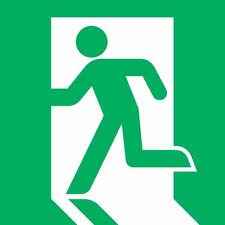 Remember: 
Table area must be cleaned before you can leave (4th period put up chairs)
Anything around the floor needs to be put away
All things put back where you found them
Folders in the shelves by the door – in your class period column 

Exit Pass: 12.3.2015
1) What was the area you had the most difficulty drawing today? Why?
2) What part of the face was the easiest to draw? Why?

Reminders:
PTC tonight 3:30-6:30 pm in the commons area
Art Show – December 15th 6-7pm, if you have something you’d like to put in the show give it to Mrs. Lyon to hang it up
Goals for 10.19.2010
Participate in table discussions about Bell Work
Earn full participation points(see post for reminders)
Participate in sketch practice
Work on Self-Portrait ( Assignment #4)

Turn in:
Bell work
Sketch practive
Exit Pass
Exit Pass
Remember: 
Table area must be cleaned before you can leave (4th period put up chairs)
Anything around the floor needs to be put away
All things put back where you found them
Folders in the shelves by the door

What is the one drawing technique that helped you the most today?
Learning how to draw:
Face proportions
Eyes
Nose
Lips
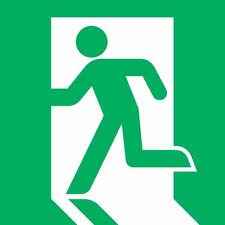 Next class:
How to draw:
Ears
Hair
Neck
Citations
Art Factory
http://www.artyfactory.com/portraits/drawing_techniques/drawing_the_eye.htm
Found images on for slides about drawing eye, nose, ear, mouth, and face proportions